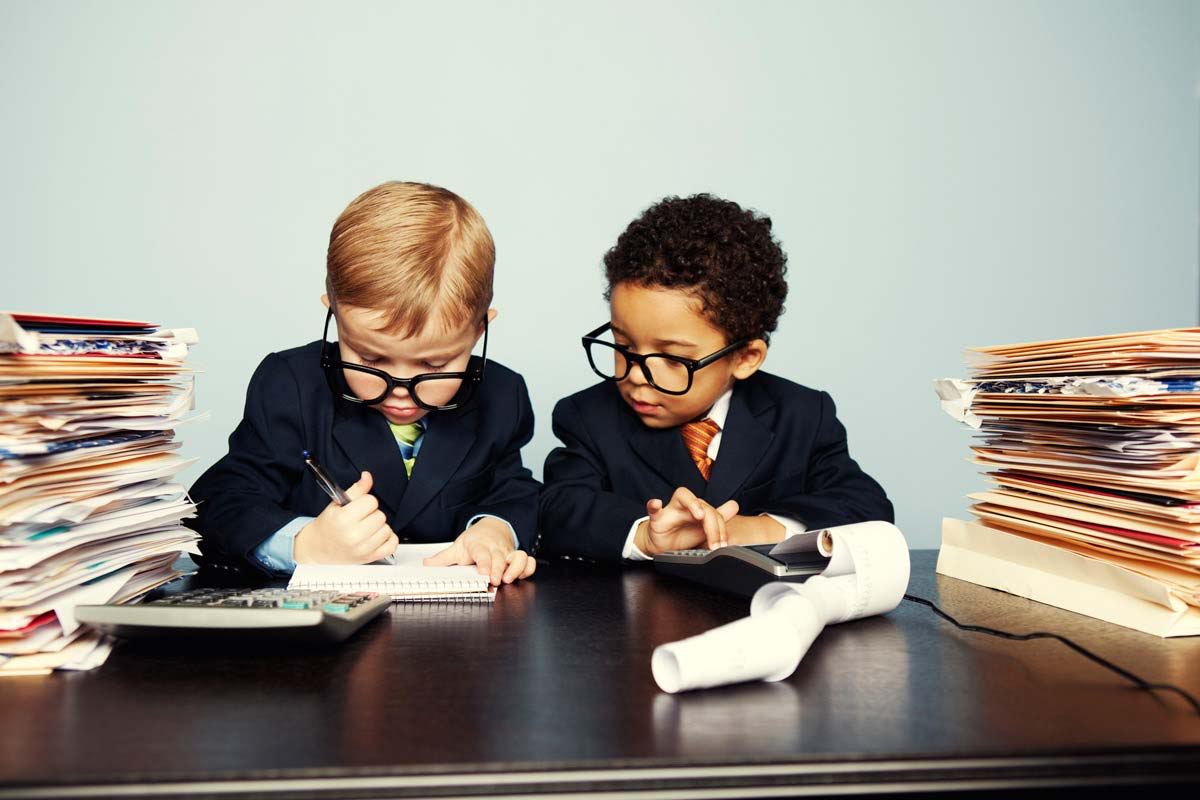 Raising Employable Children
A Christian Perspective
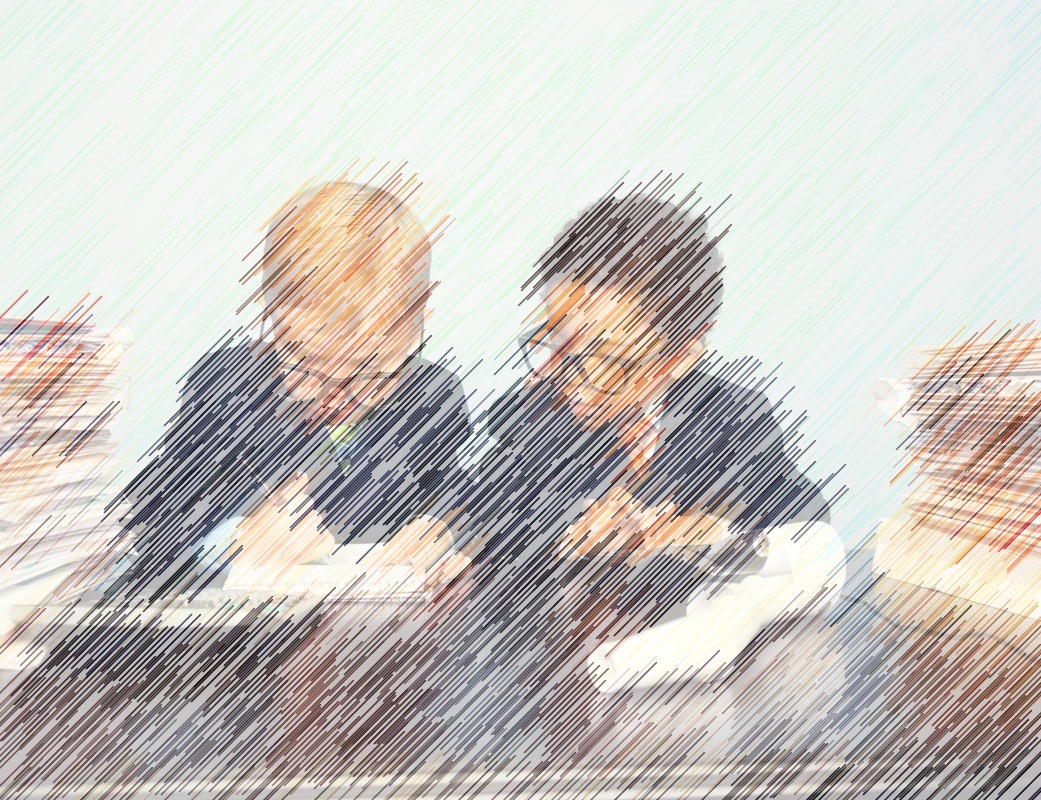 Raising Employable Children
Teach Our Kids….
R
To Work to Please God
That Integrity Is the Foundation
That Hard Work is Required
That God Controls Everything
To Respect Others
To Be Patient